FREE Vancouver Training
FACEBOOK
TM
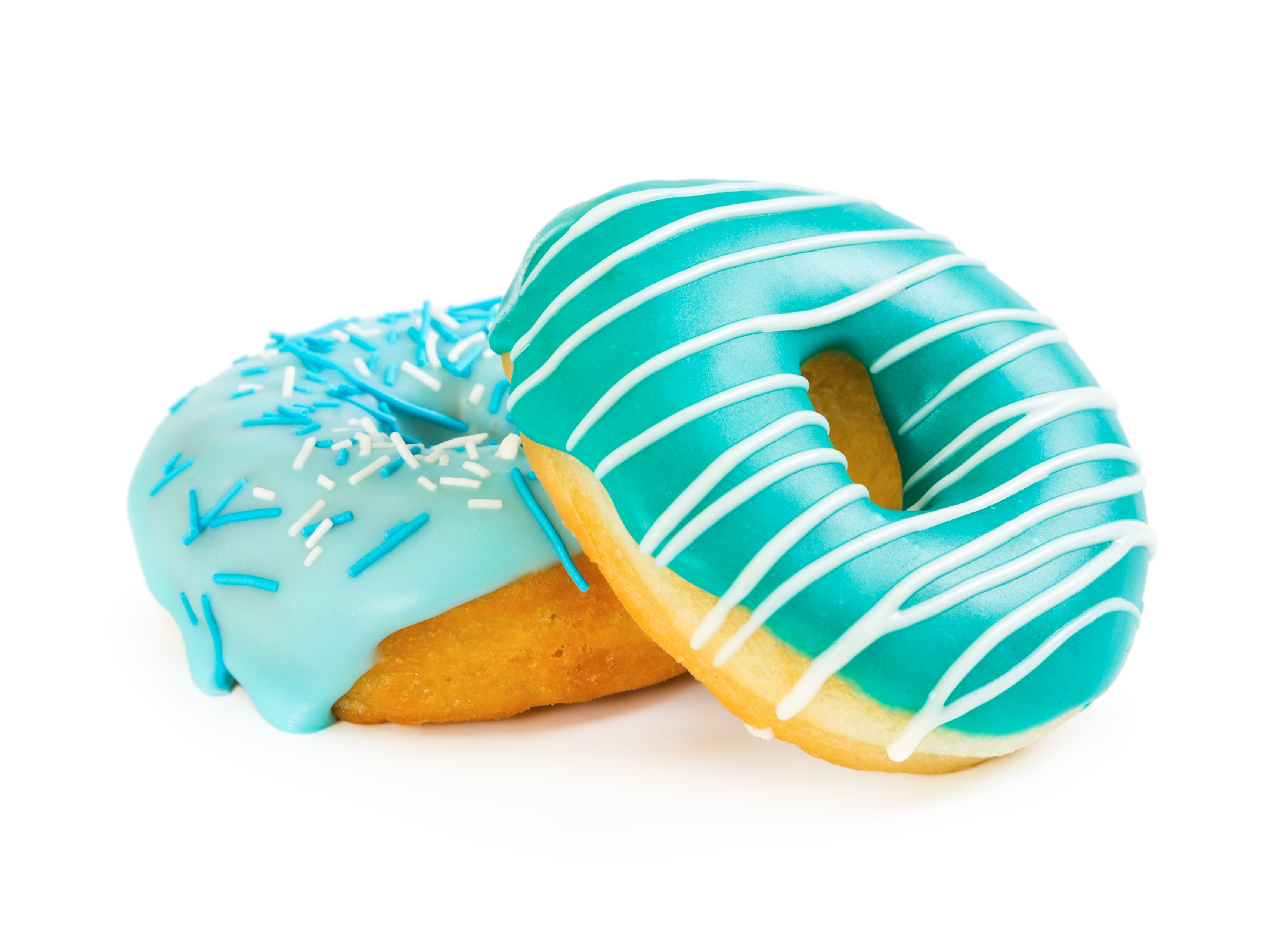 ADS
That Work!
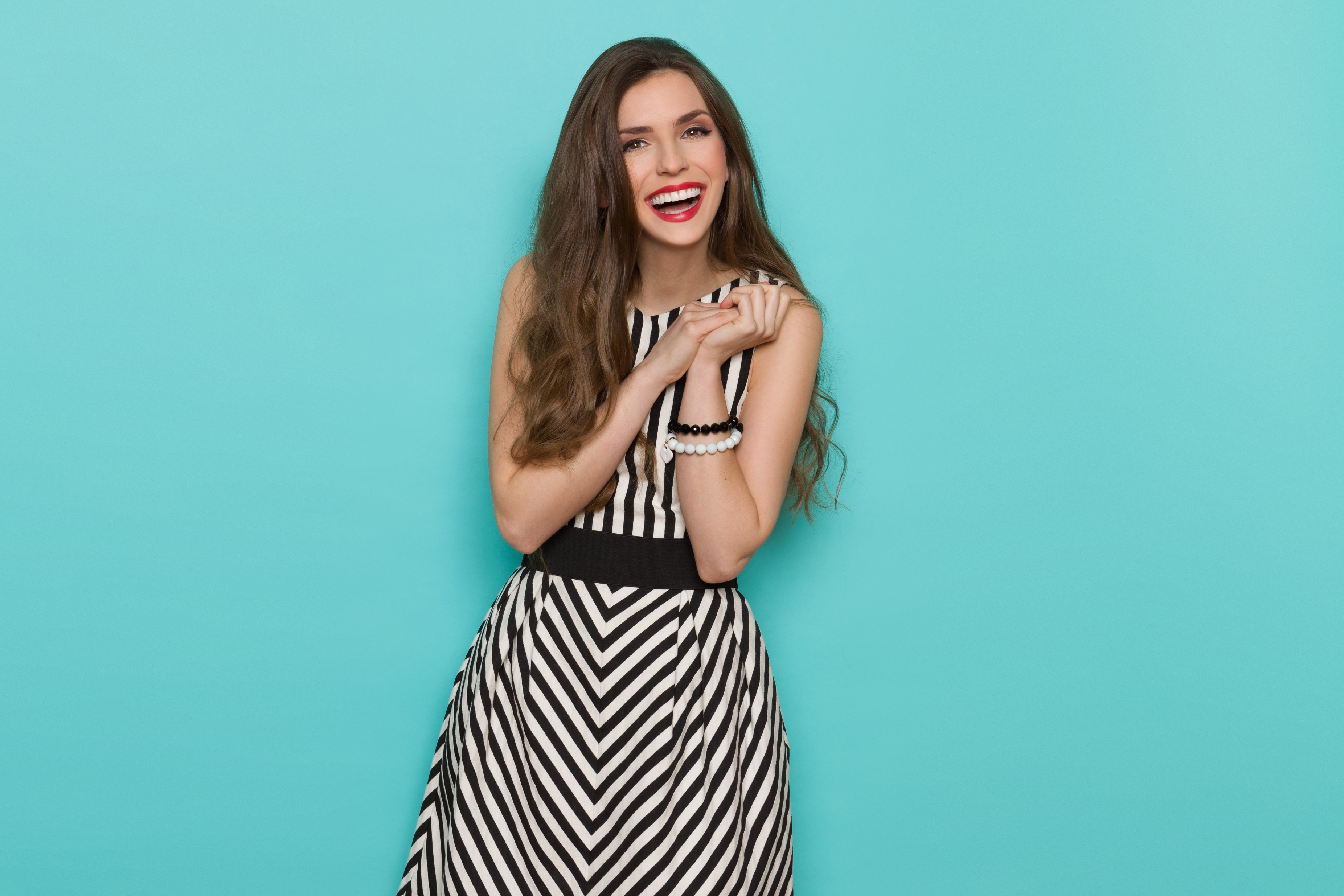 FREE Vancouver Training
FACEBOOK
TM
ADS
That Work!
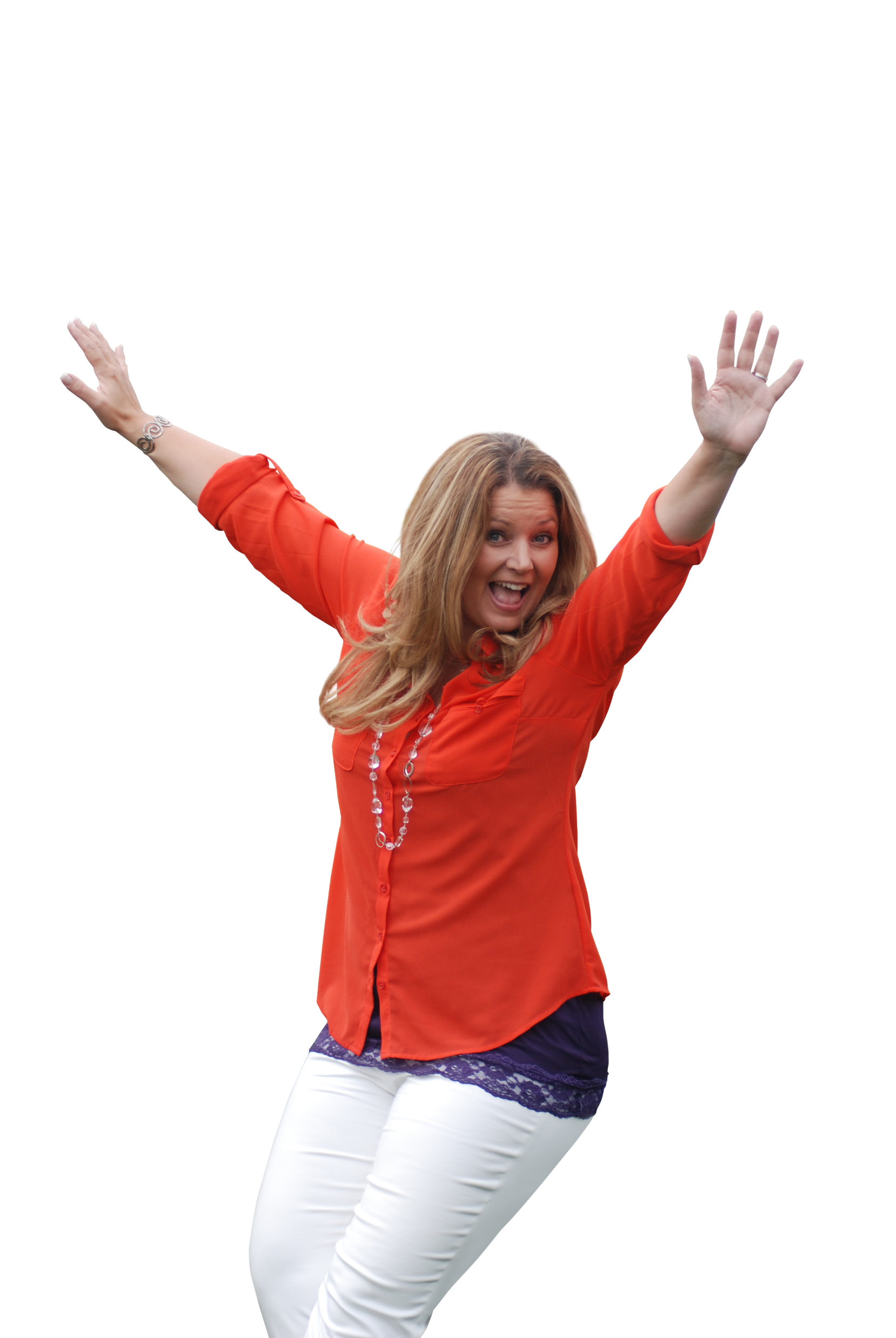 FREE Vancouver Training
FACEBOOK
TM
ADS
That Work!
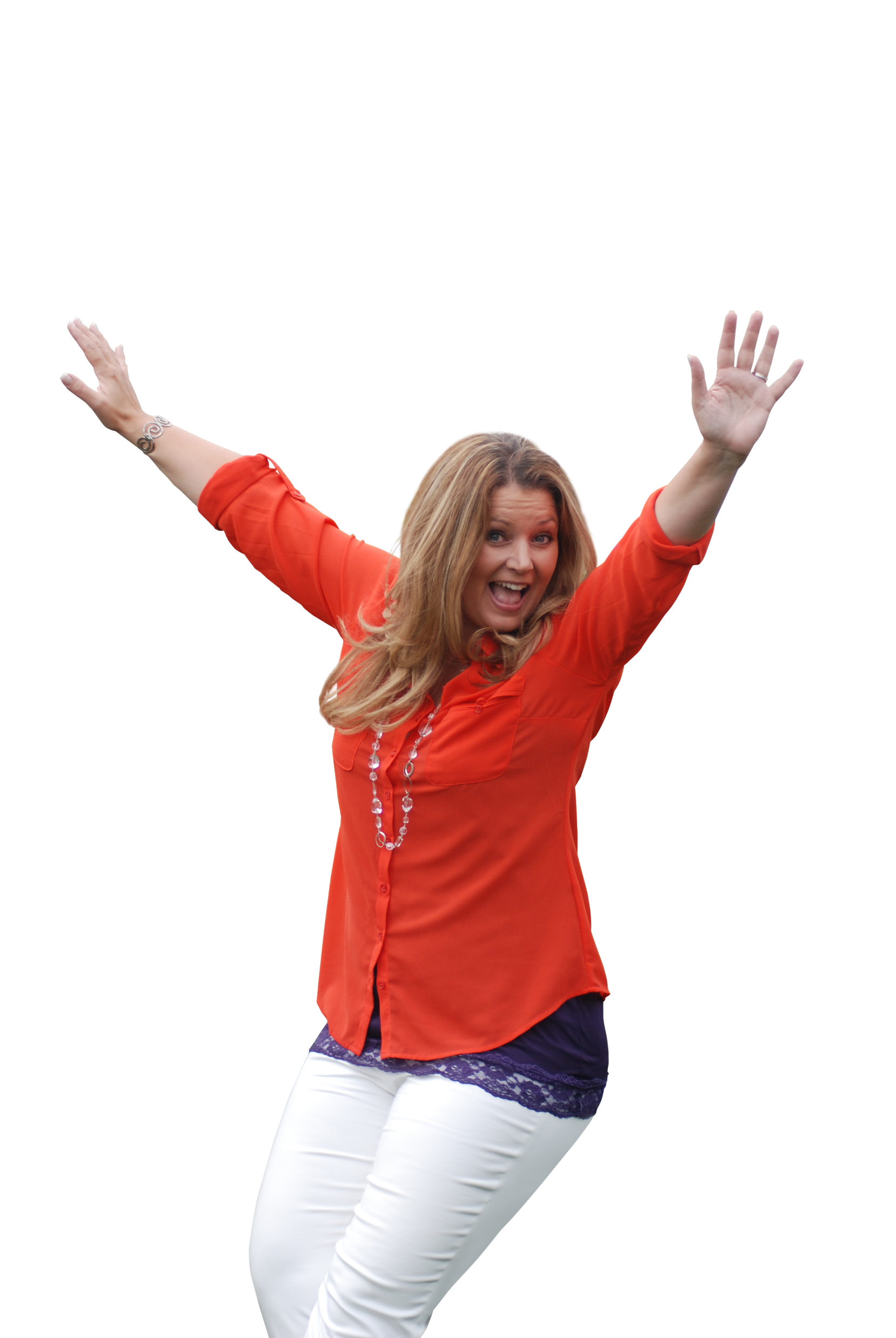 FREE Vancouver Training
FACEBOOK
TM
ADS
That Work!
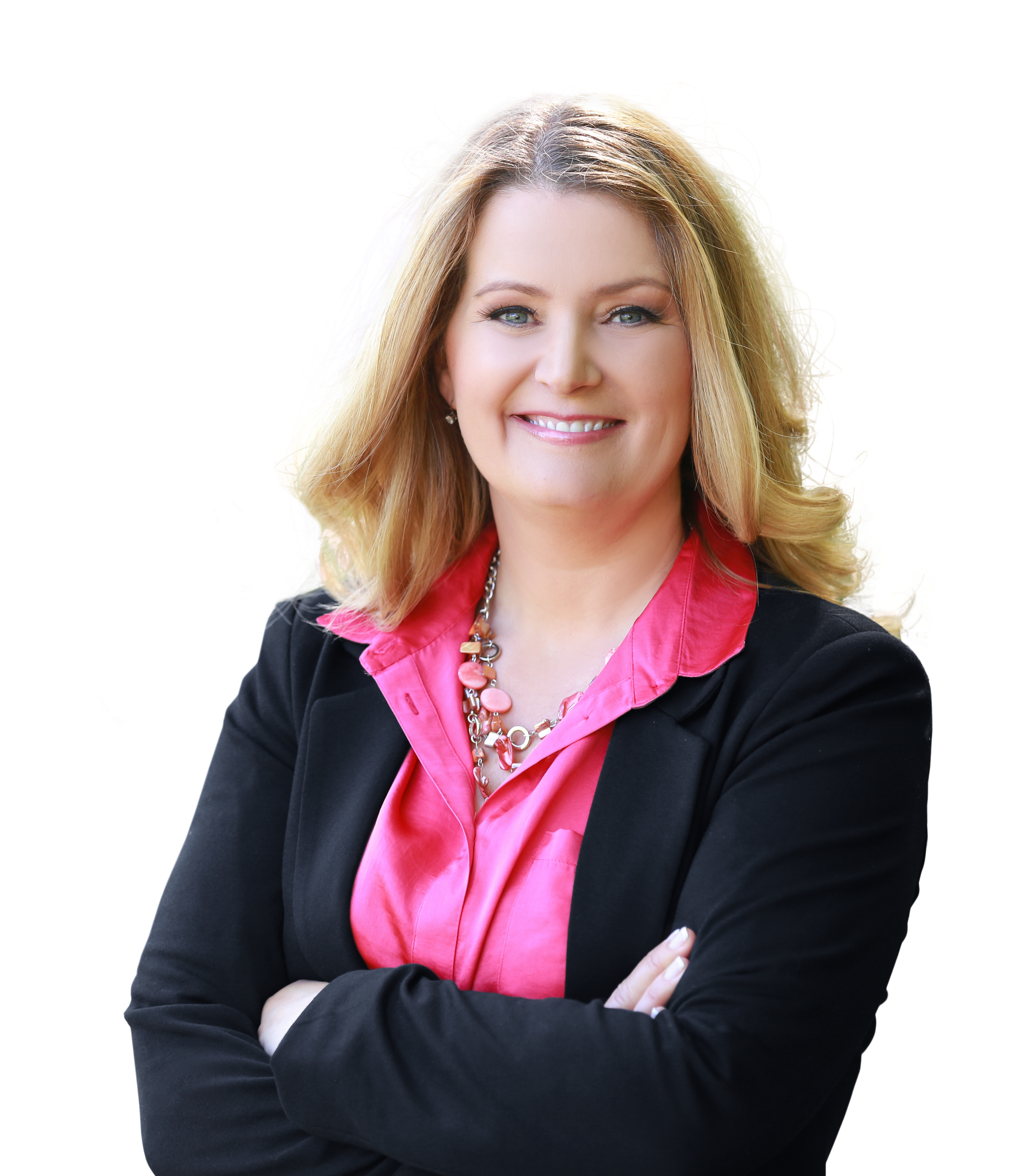 FREE Vancouver Training
FACEBOOK
TM
ADS
That Work!
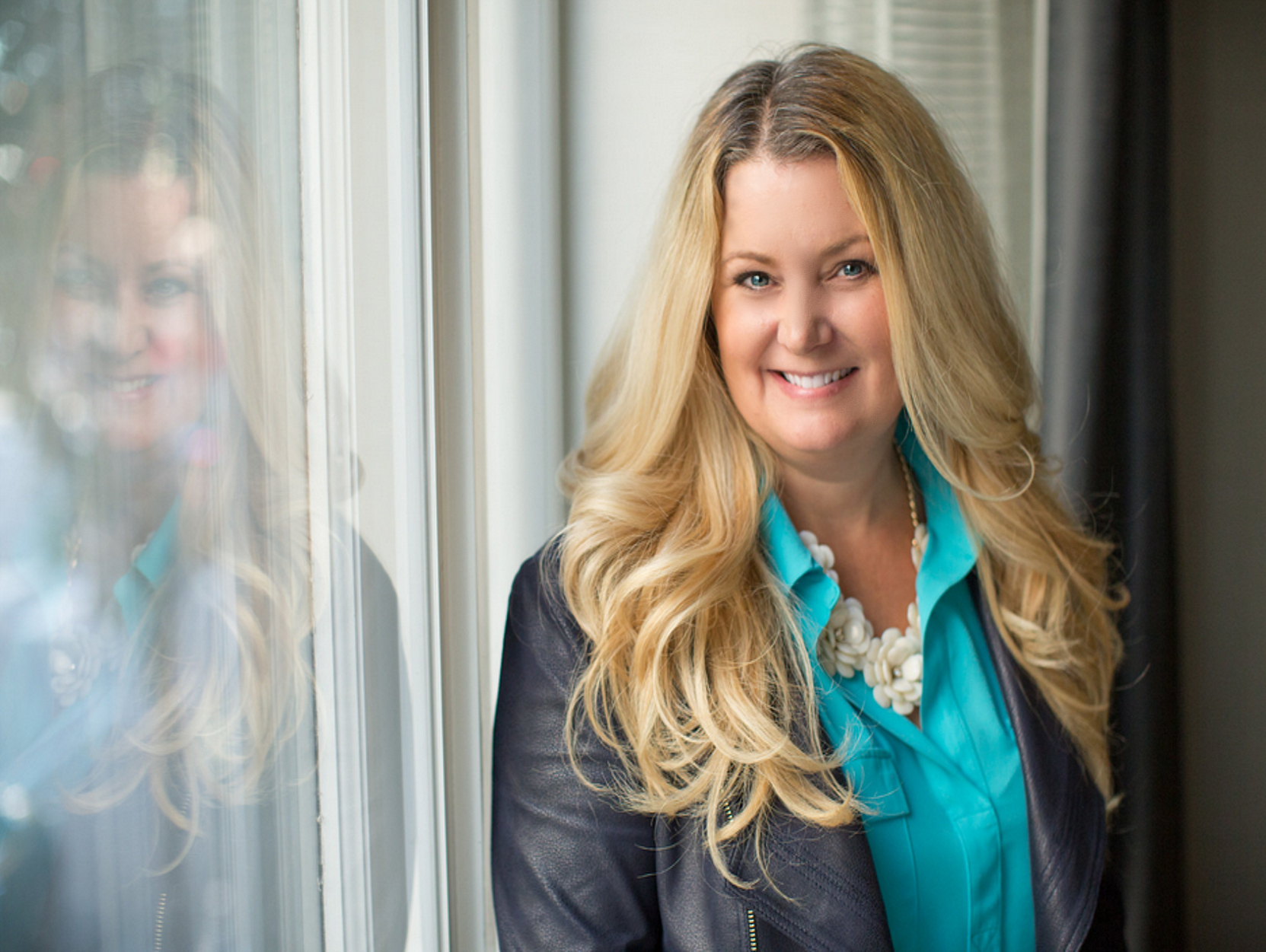 FACEBOOK
TM
ADS
That Work!
FREE Vancouver Workshop
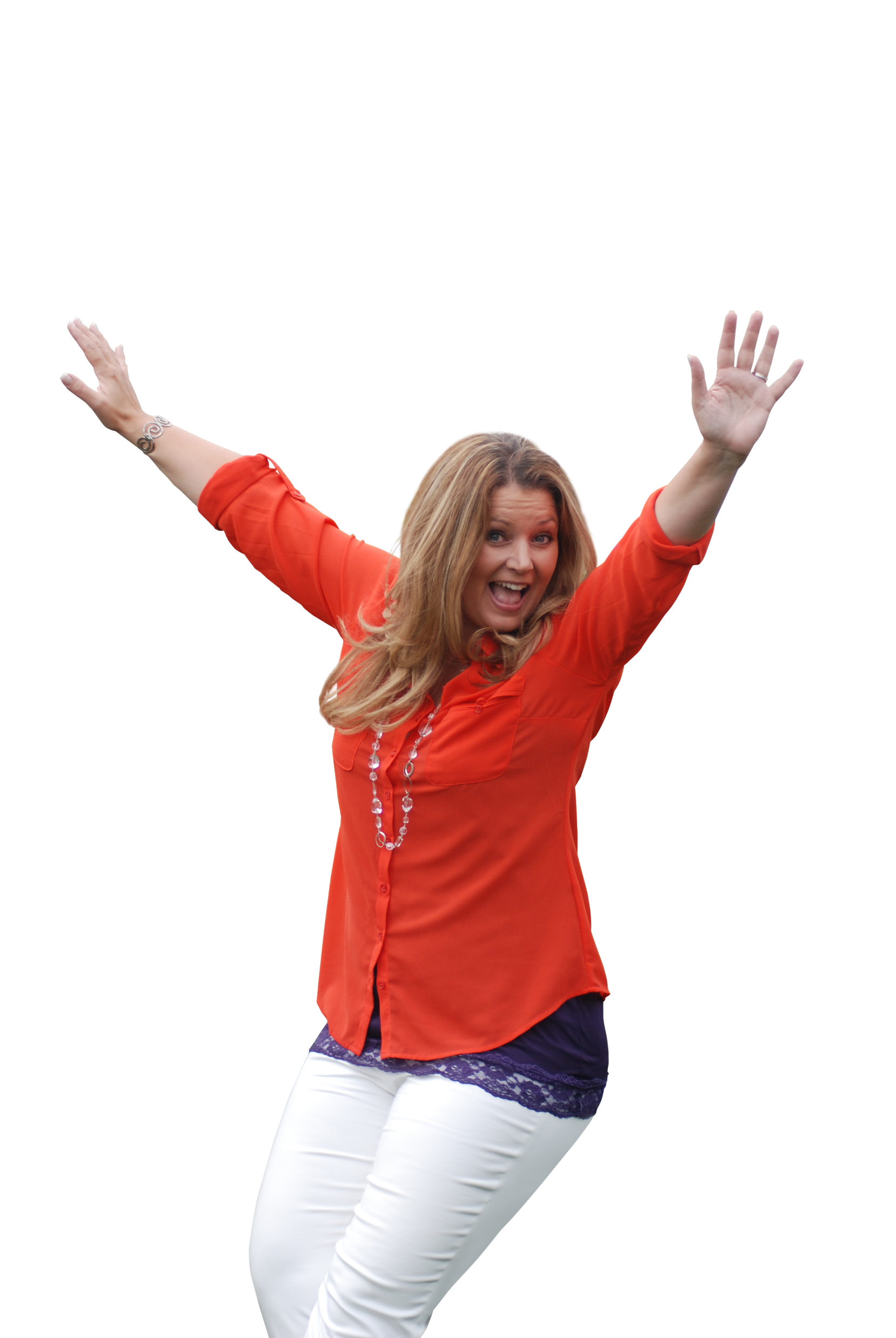 Vancouver Training
FACEBOOK
TM
ADS
That Work!
FACEBOOK
TM
ADS
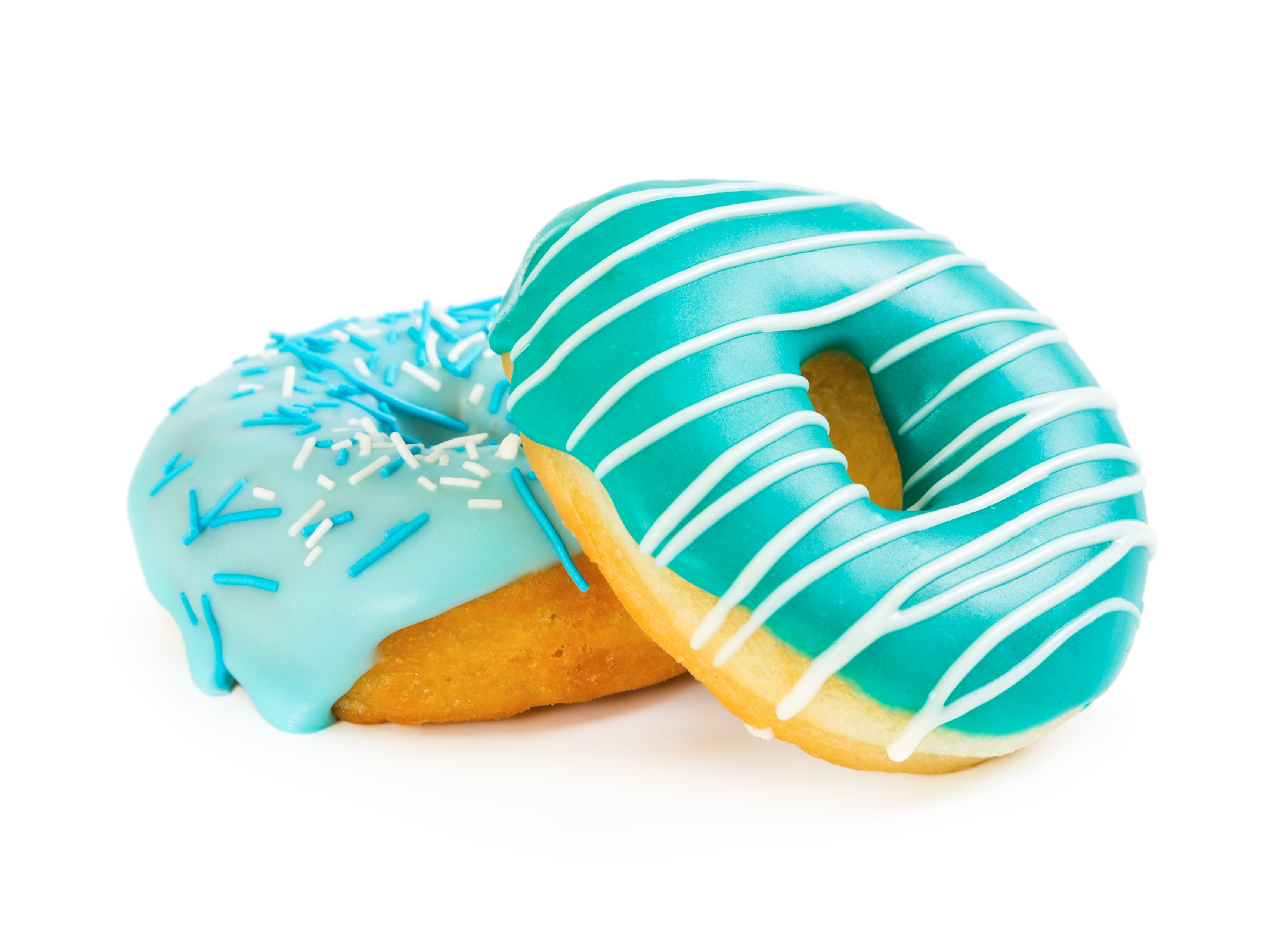 That Work!
FACEBOOK
TM
ADS
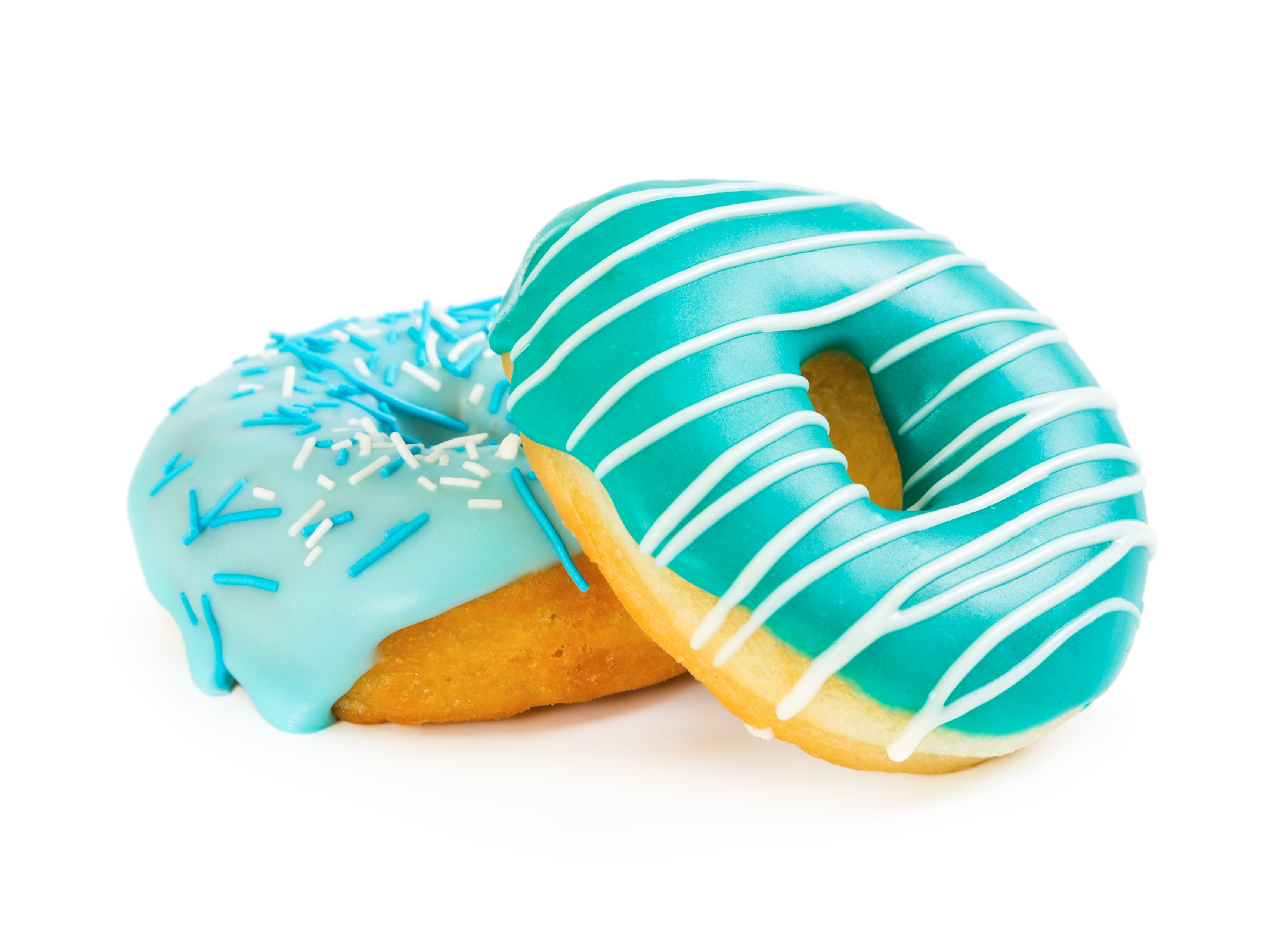 That Work!
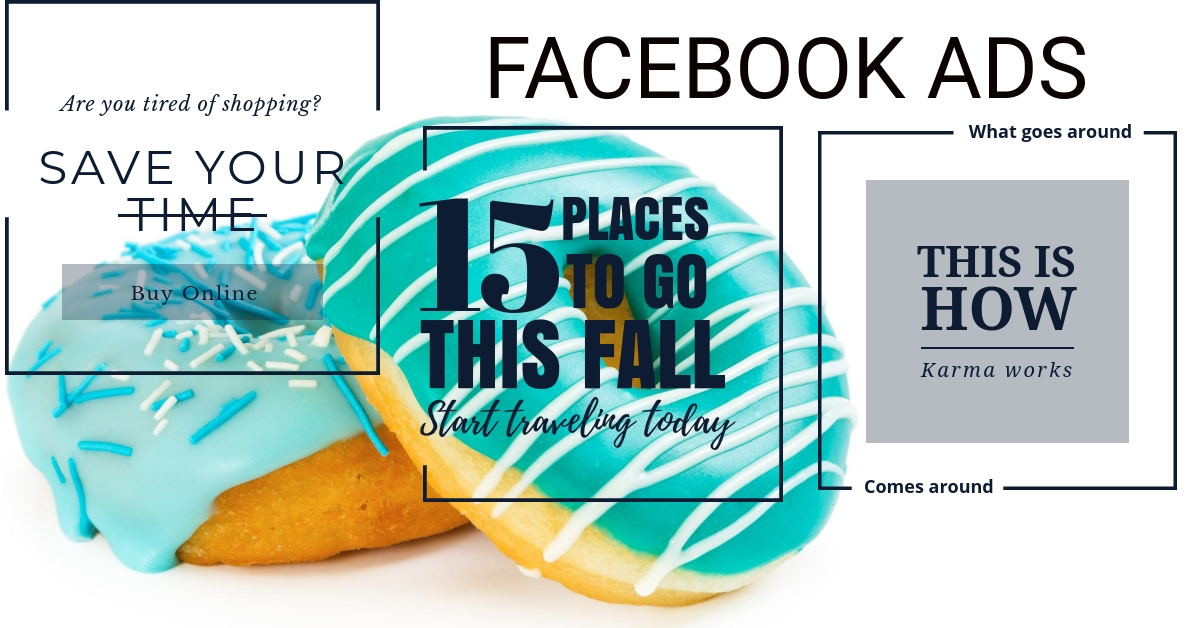 TM
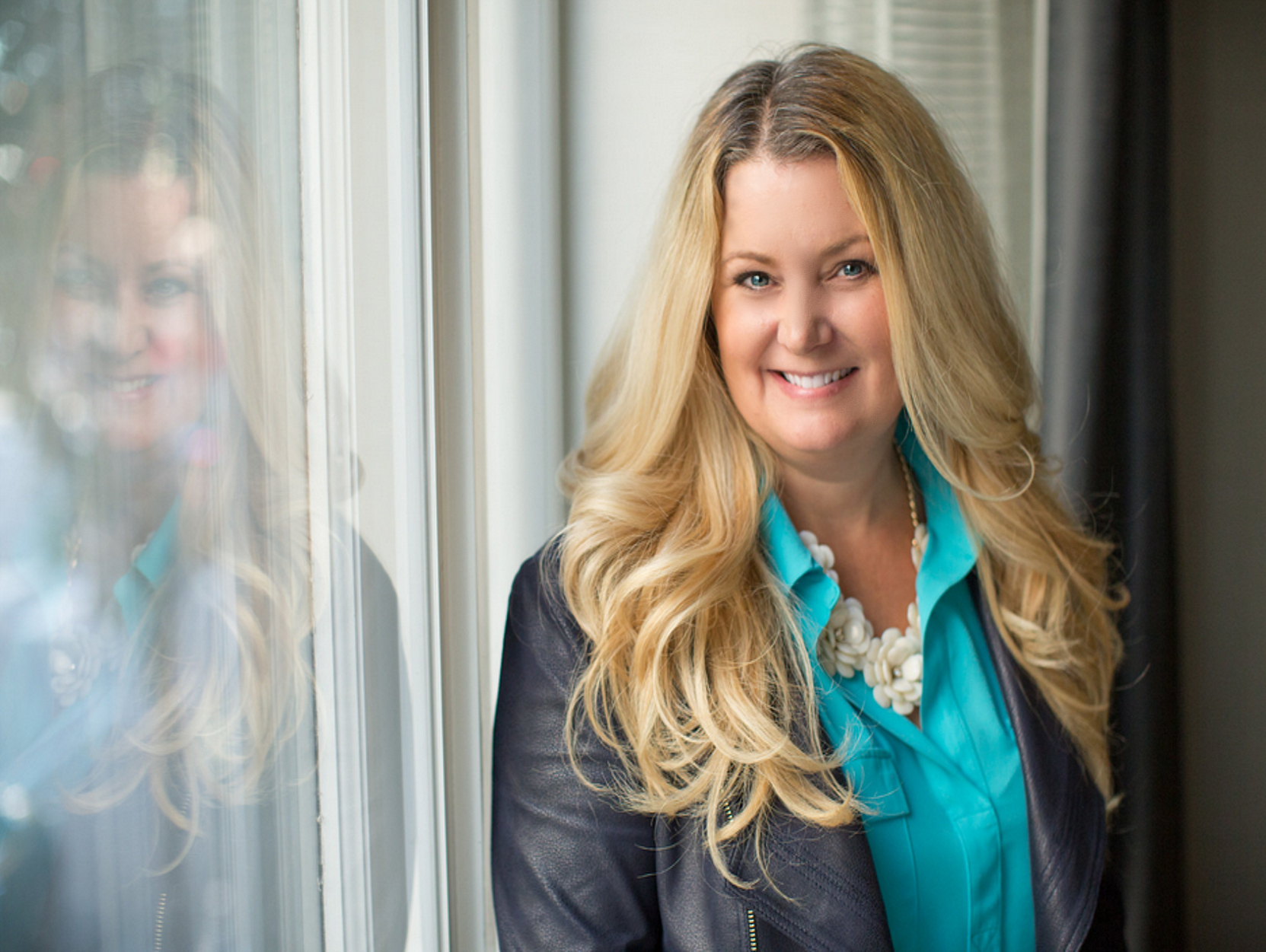 FACEBOOK
TM
ADS
That Work!
FREE Vancouver Training
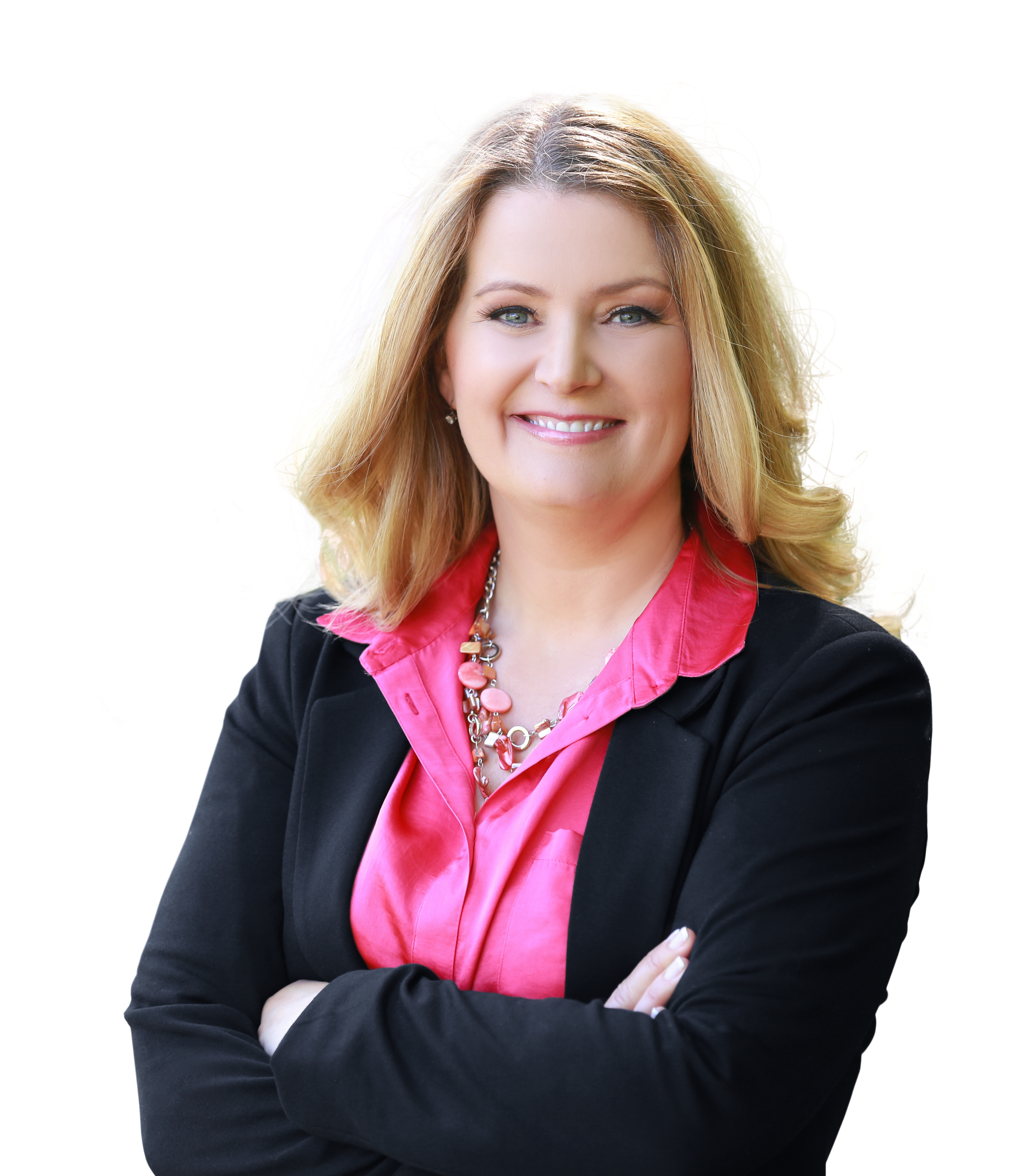 FREE Vancouver Training
FACEBOOK
TM
ADS
That Work!
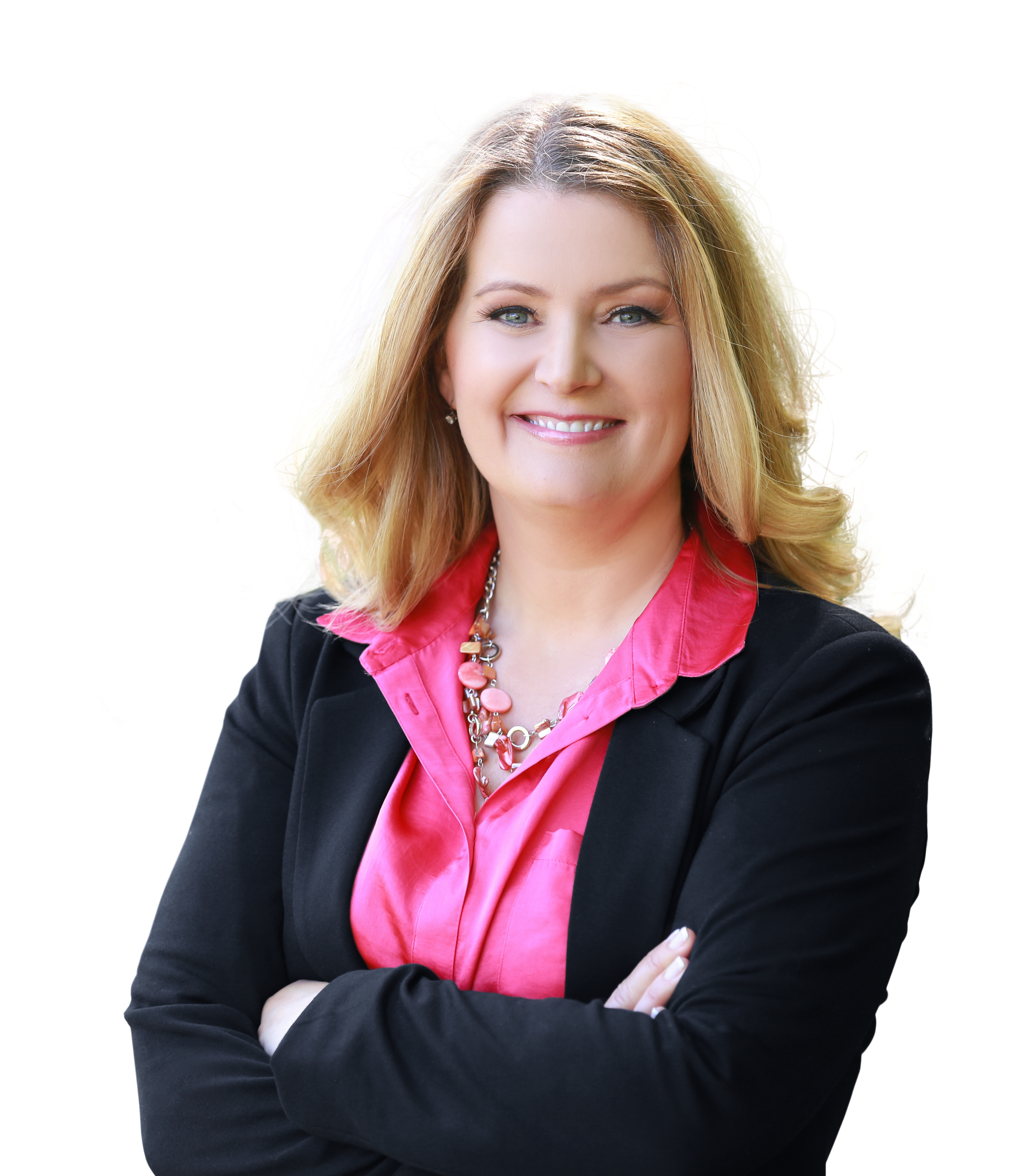 FREE Vancouver Training
FACEBOOK
TM
ADS
That Work!
Create an automatic flow of clients using Facebook Ads!
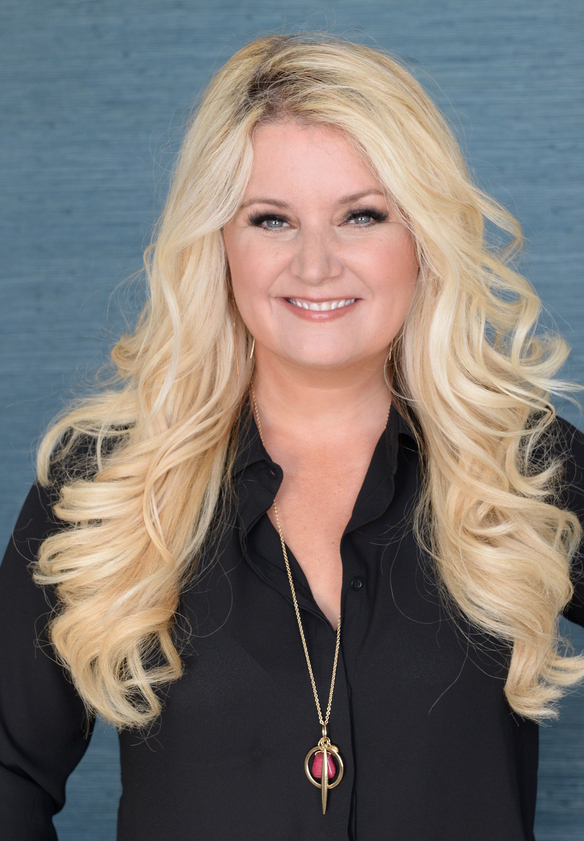 FREE Vancouver Training
FACEBOOK
TM
ADS
That Work!
Create an automatic flow of clients using Facebook Ads!
FREE Vancouver Training
TM
FACEBOOK
ADS
That Work!
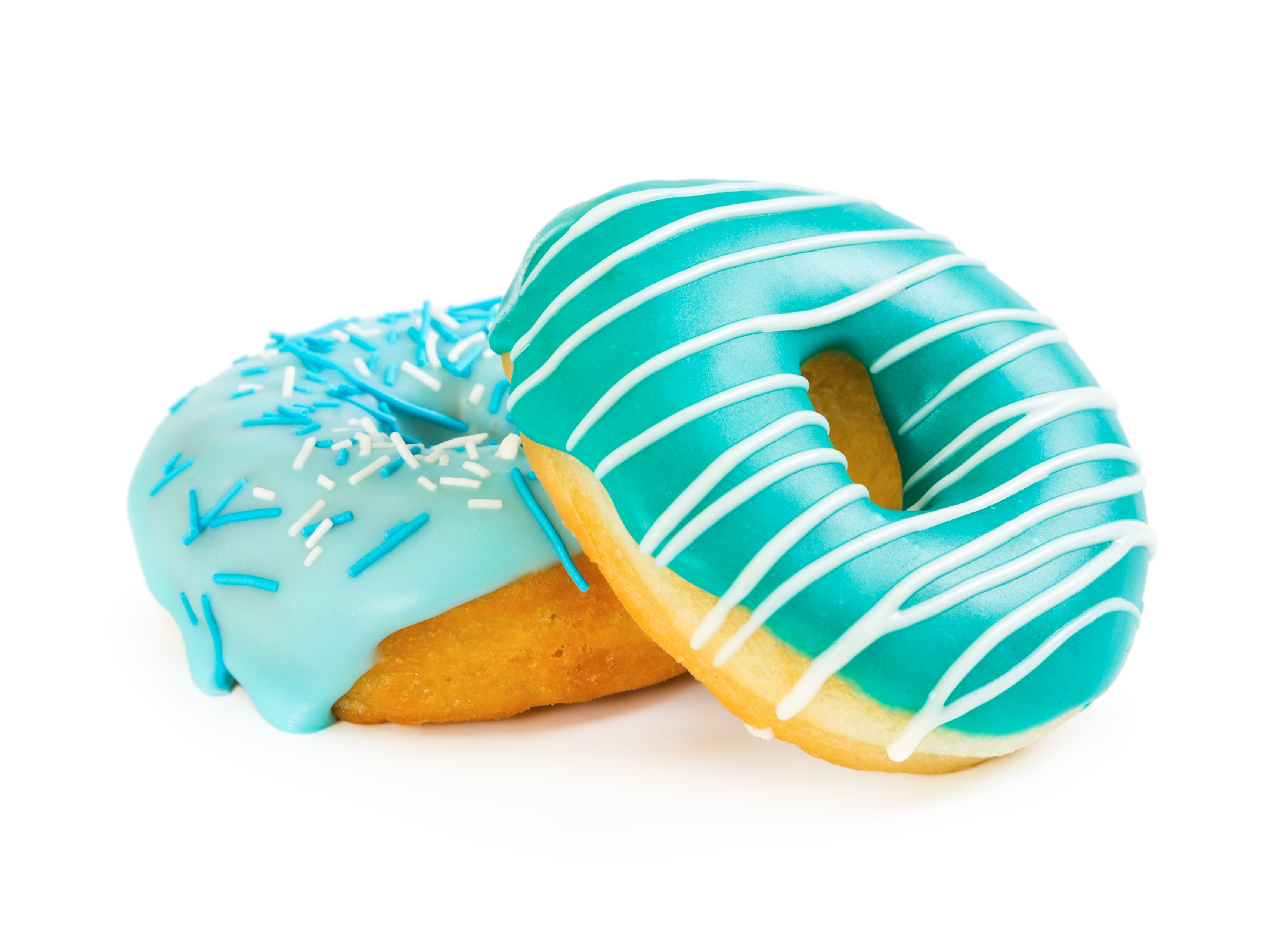